Making Capital Investment Decision
What is “Making Capital Investment Decision”?
Does Tesla Really Need a $5 Billion Battery? (https://www.wsj.com/articles/does-tesla-really-need-a-5-billion-battery-factory-1396394466)

The plant, dubbed a "gigafactory" by Tesla Chief Executive Elon Musk, would be the world's largest factory by a long shot. Mr. Musk has outlined a proposal to spend $5 billion on it, hiring up to 6,500 workers and creating thousands of ancillary jobs. He compares the undertaking to auto-industry pioneer Henry Ford's early 20th century Rouge complex. It took in iron ore and other raw materials at one end and rolled out completed Model Ts at the other, aiming to control and cut costs at every stage of production.

Reducing battery costs is critical for Tesla's forthcoming mass-market car, which is referred to as the Gen III and is expected to have a starting price of around $35,000.

Sam Jaffe, a battery consultant with Navigant Research, says the companies he consults for don't understand why Tesla would build such a large factory. Tesla may want to make 35 gigawatt hours of cells a year, they say, but battery makers maintain the benefits of scale disappear at about one gigawatt hour of capacity.

Harald Kroeger, who runs Daimler AG's electric-vehicle programs and sits on Tesla's board, said the factory "has some advantages of course, but it has some huge disadvantages as well.
2
Making Capital Investment Decision
The Question is how to evaluate such a project or projects like this
Project Cash Flows: A First Look:

A relevant cash flow for a project is a change in the firm’s overall future cash flow that comes about as a direct consequence of the decision to take that project.

The relevant cash flows are called “incremental cash flows”.

Incremental cash flow: The difference between a firm’s future cash flows with a project and those without a project.
3
Making Capital Investment Decision
Important Components to Consider
Relevant Components:
Incremental Cash Flows.
Cash Flow – not accounting earnings
Side effects (cannibalism and erosion) matter
Opportunity costs matter
Allocated costs matter
Taxes matter: We want incremental after-tax cash flows.



Irrelevant Components:
Sunk costs do not matter
Financing does not matter
Incremental CFs are changes in firm’s cash flows that occur as a direct consequence of accepting the project.
4
Making Capital Investment Decision
Relevant (I): Cash Flows—Not Accounting Earnings
Consider depreciation expense. 
You never write a check made out to “depreciation”.
Much of the work in evaluating a project lies in taking accounting numbers and generating cash flows.
Example: 
A company just paid $1 million for a building, as part of a new capital budgeting project. $1 million is a cash outflow. 
Assuming straight line depreciation for 20 years, only $50,000 is considered as accounting expense in the current year. 
Current earnings are reduced by $50,000; remaining 950,000 will be expensed over the following 19 years. 
For capital budgeting purposes, the relevant cash flow at date 0 is the full $1 million, not the reduction in earnings of $50,000.
5
Making Capital Investment Decision
Relevant (II): Opportunity Costs
Opportunity costs do matter. If we are giving up a valuable alternative when we take a particular investment, we have to take that into consideration. 
Example: 
Weinstein Company has an empty warehouse in Philadelphia that can be used to store a new line of electronic pinball machines. 
The company hopes to sell these machines to northeastern customers. 
Should the warehouse be considered a cost in the decision to sell the machines?
Yes!! The company could have sold the warehouse or rented it to an other company.
6
Making Capital Investment Decision
Relevant (III): Side Effects
Side effects matter.
Erosion or cannibalism is a bad thing. If our new product causes existing customers to demand less of current products, we need to recognize that.
Example:
Introducing iPhone and impact of iPhone on iPod market
7
Making Capital Investment Decision
Relevant (IV): Allocated Costs
Frequently a particular expenditure benefits a number of projects. Accountants allocate this cost across the different projects. 
Example:
Project to open a Home Depot store might have total advertising expense allocated to it. 
If the allocated cost is an incremental cost of the project, then it should be considered as cash outflow. So, one must ask the question: What is the difference between the cash flows of the entire firm with the project and the cash flows of the entire firm without the project?
If Home Depot’s advertising expenses will increase when the new store opens, then this is an incremental cash flow. Otherwise it is not.
8
Making Capital Investment Decision
Relevant (V): Tax
Taxes matter.
Every cash flows should be “after-tax” basis
9
Making Capital Investment Decision
Irrelevant (I): Sunk Costs
Sunk costs are not relevant
Costs that we have already paid or have already incurred the liability to pay. Such costs cannot be changed by the decision today to accept or reject the project.
Example: 
General Milk Company is currently evaluating the NPV of establishing a line of chocolate milk. As part of the evaluation the company had paid a consulting firm $100,000 to perform a test-marketing analysis. This expenditure was made last year. Is this cost relevant for capital budgeting decision?
No!! Once the company incurred the expense, the cost became irrelevant for any future decision (the consulting fee must be paid whether or not the company launches the new line).
10
Making Capital Investment Decision
Irrelevant (II): Financing Costs
In analyzing a proposed investment, we will NOT include interest paid or any other financing costs such as dividends. 
Firms are interested in the  cash flow generated by the assets of the project. Therefore they typically calculate a project’s cash flows under the assumption that the project is financed only with equity. 
Any adjustments for debt financing are reflected in the discount rate, not the cash flows.
11
Making Capital Investment Decision
Computing Depreciation
Straight-line depreciation.
D = (Initial cost – salvage) / number of years.
Straight Line  Salvage Value.
MACRS.
Depreciate  0.
Recovery Period = Class Life.
1/2 Year Convention.
Multiply percentage in table by the initial cost
12
Making Capital Investment Decision
Example – 5-Year MACRS
Car purchased for $35,000.
5-year property.
13
Making Capital Investment Decision
Cash Flows in Making Capital Investment Decision
14
Making Capital Investment Decision
Example – Shark Attractant Project
15
Making Capital Investment Decision
First Step – Prepare a Pro-Forma Income Statement
16
Making Capital Investment Decision
Second Step – Time Line
Note:	Investment in NWC is recovered in final yearEquipment cost is a cash outflow in year 0.
17
Making Capital Investment Decision
Final Step - Analysis
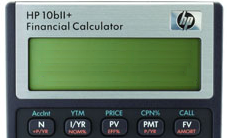 Texas Instrument BA II+
HP 10bII+
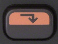 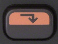 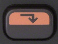 18
Making Capital Investment Decision
After-Tax Salvage Value
If the salvage value is different from the book value of the asset, then there is a tax effect.
Book value = initial cost – accumulated depreciation.
After-tax salvage = salvage – T(salvage – book value).
Net Salvage Cash Flow 
= SP − (SP − BV)(T)
Where:
SP = Selling Price.
BV = Book Value.
T   = Corporate tax rate.
19
Making Capital Investment Decision
Example – Shark Attractant Project with Salvage Value
20
Making Capital Investment Decision
Solution
= SP − (SP − BV)(T)
=20,000 – (20,000-0)(0.21)
=15,800
21
Making Capital Investment Decision
Final Step - Analysis
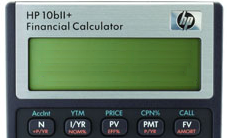 Texas Instrument BA II+
HP 10bII+
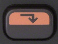 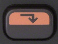 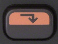 22
Making Capital Investment Decision
Thanks!
Is Change of Style Evidence of Skill?
23